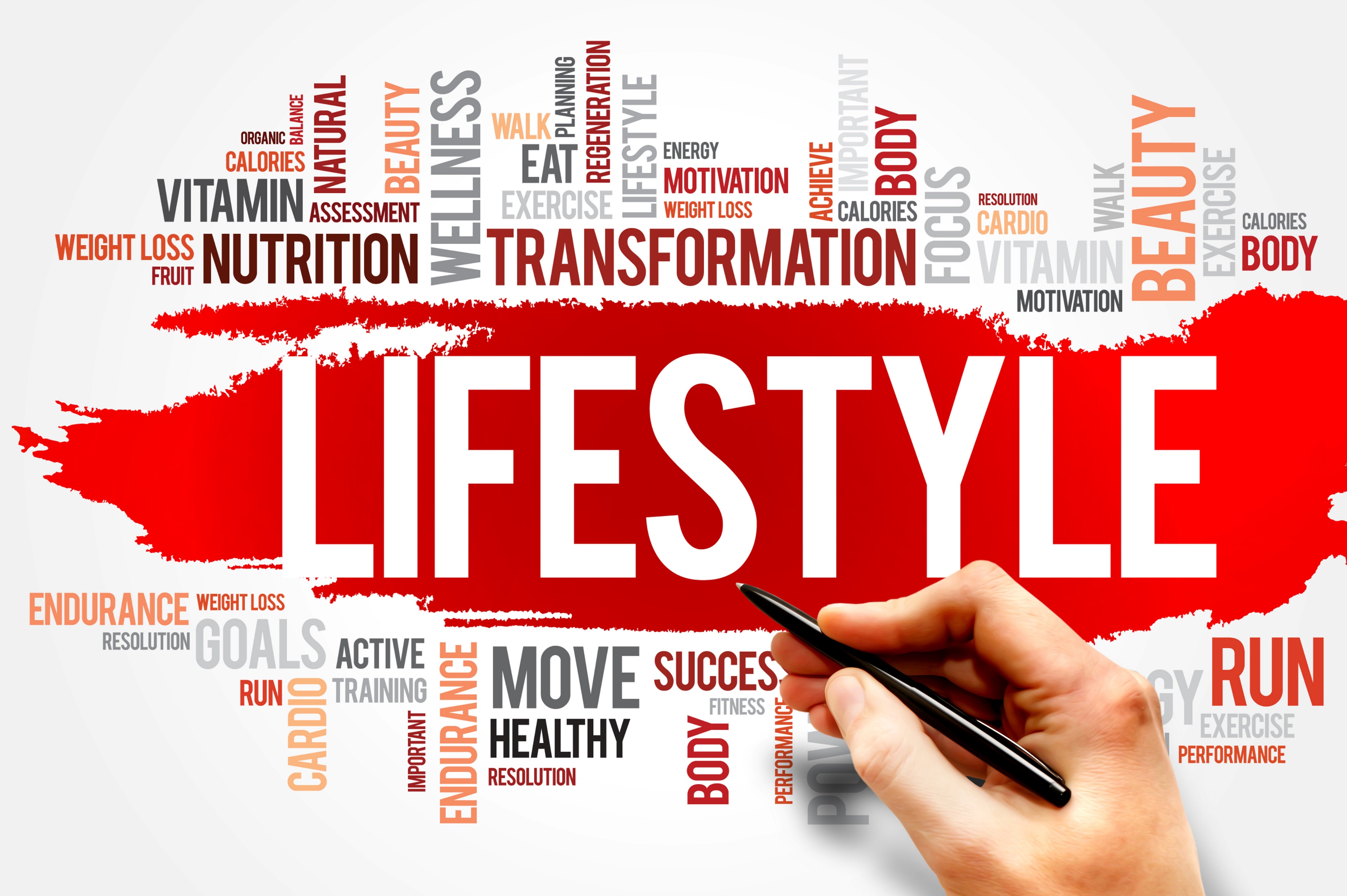 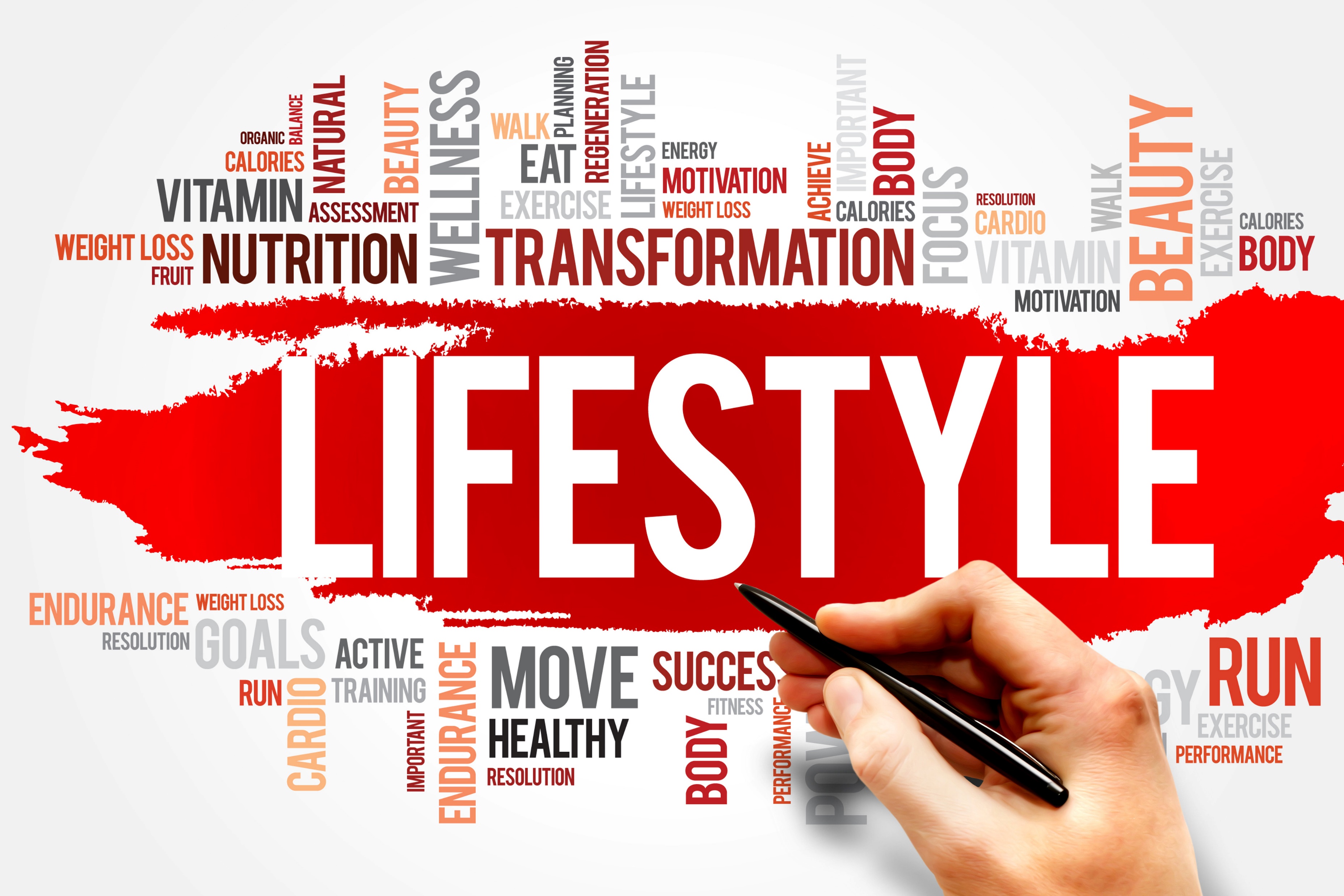 LIFESTYLE is the interests, opinions, behaviors, and behavioral orientations of an individual, group, or culture.
INTRODUCTION
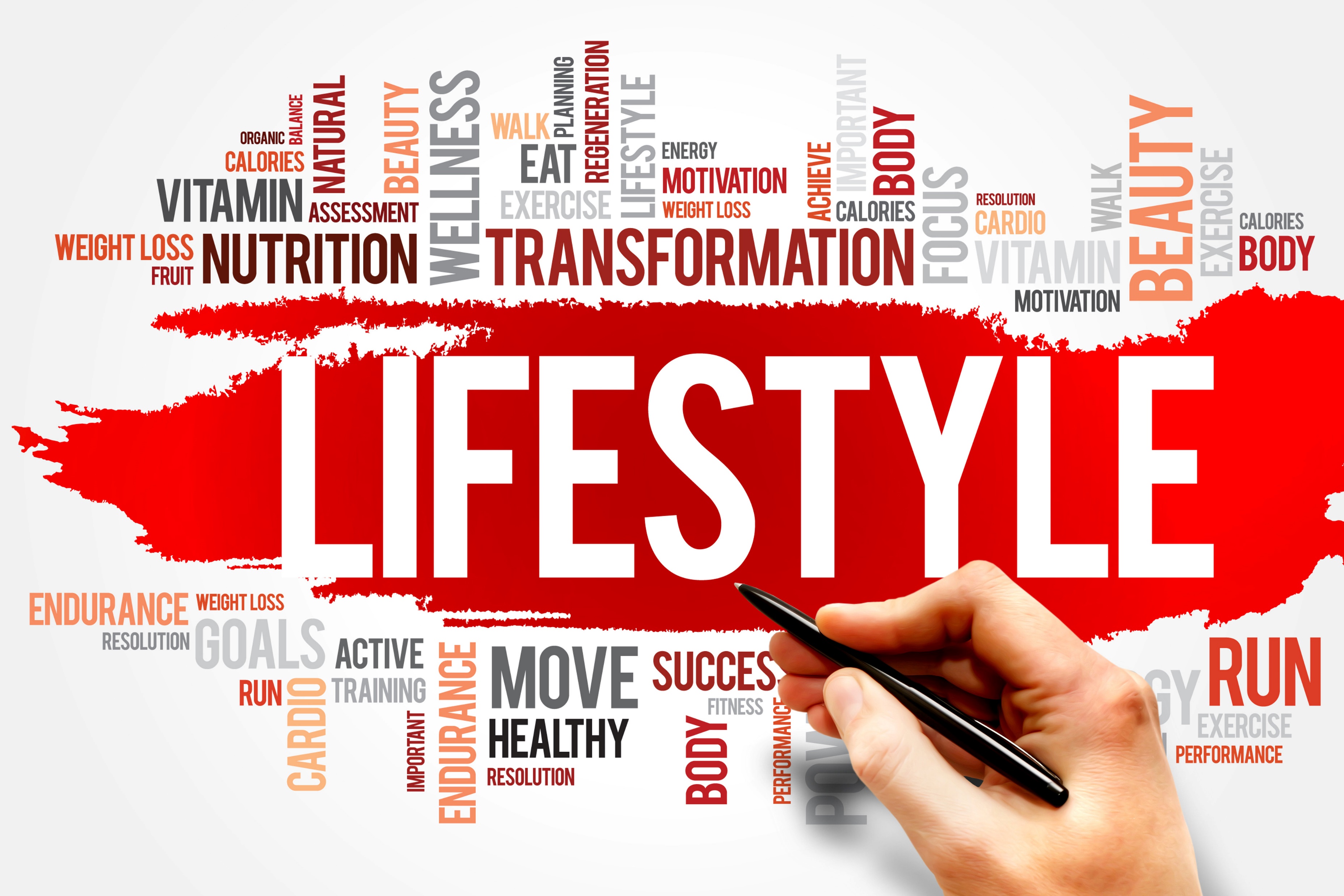 What sort of LIFE does God have in mind for our LIFESTYLE?
INTRODUCTION
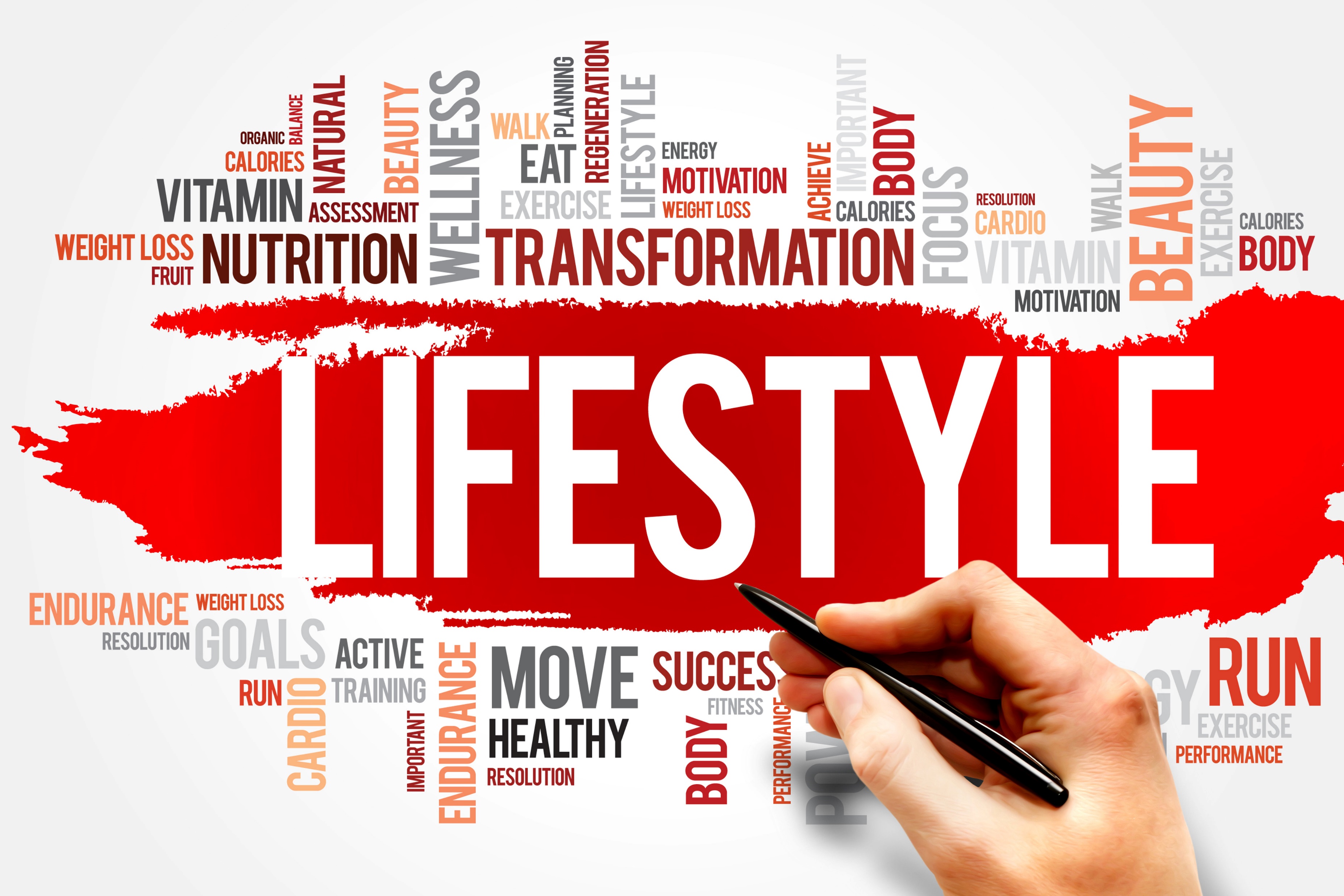 The thief comes only to steal and kill and destroy; I have come that they may have life, and have it to the full.
John
10:10
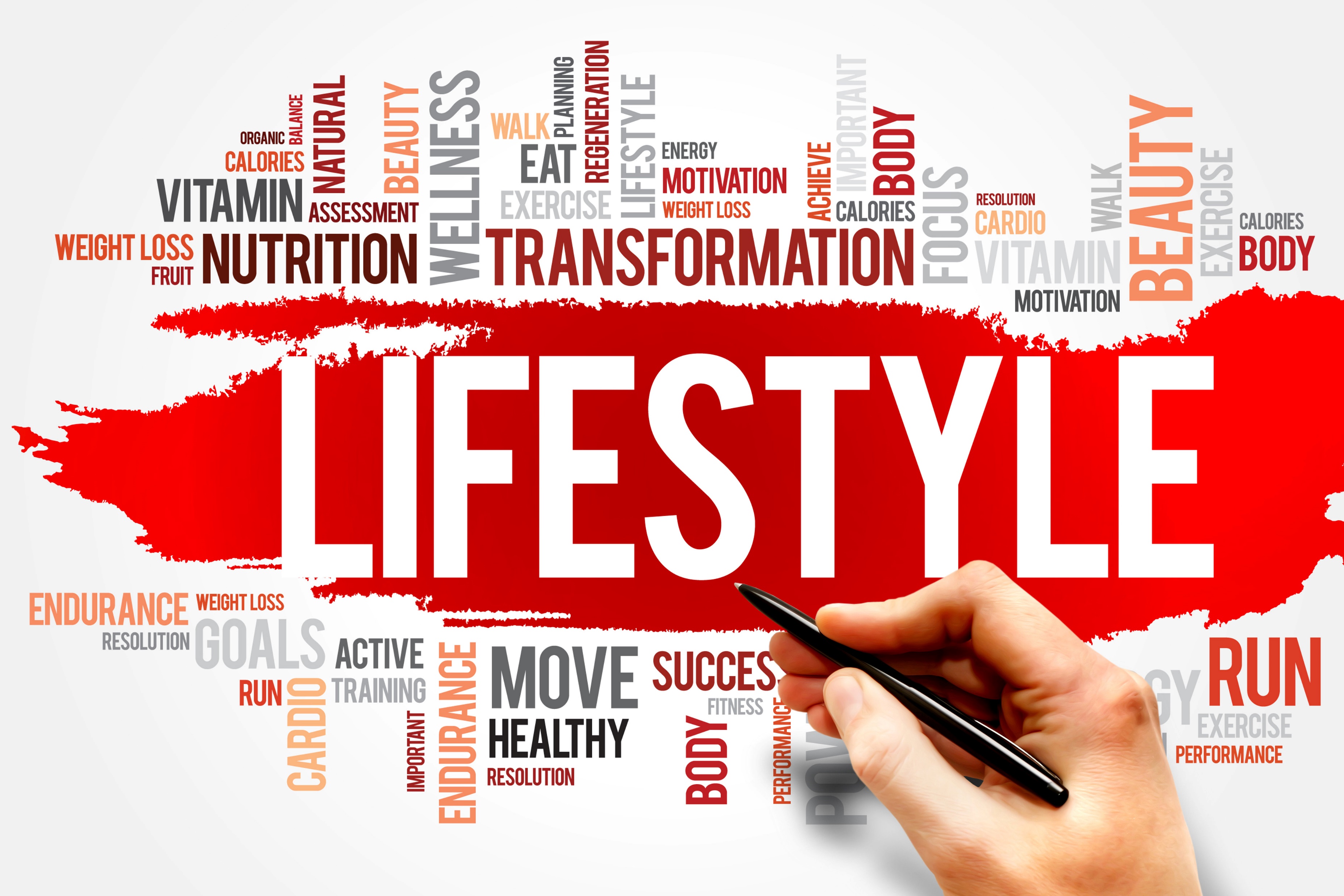 May God Himself, the God of peace, sanctify you through and through.  May your whole spirit, soul, and body be kept blameless at the coming of our Lord Jesus Christ.
1 Thessalonians
5:23
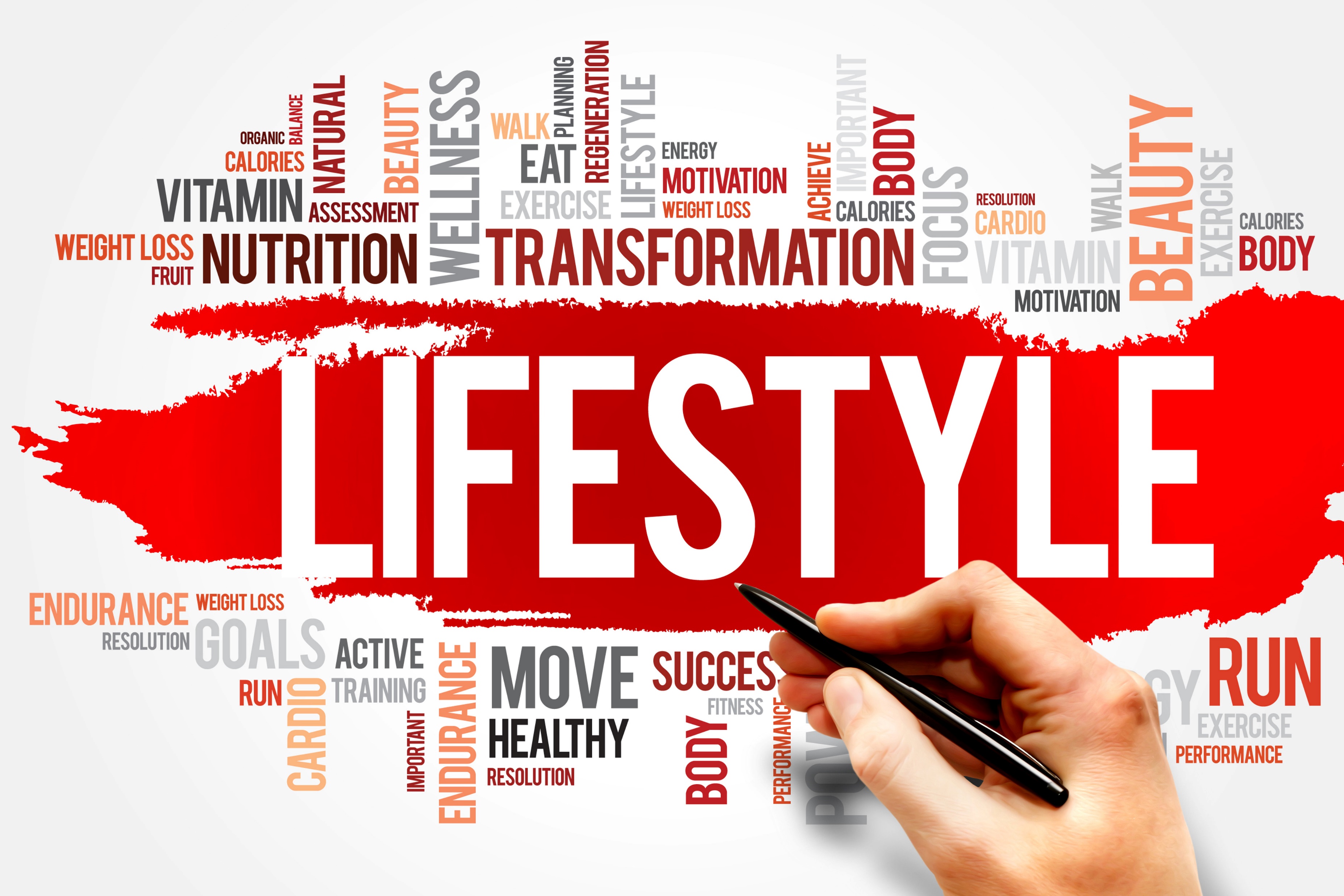 But the fruit of the Spirit is love, joy, peace, patience, kindness, goodness, faithfulness, gentleness and self-control.
Galatians
5:16-25
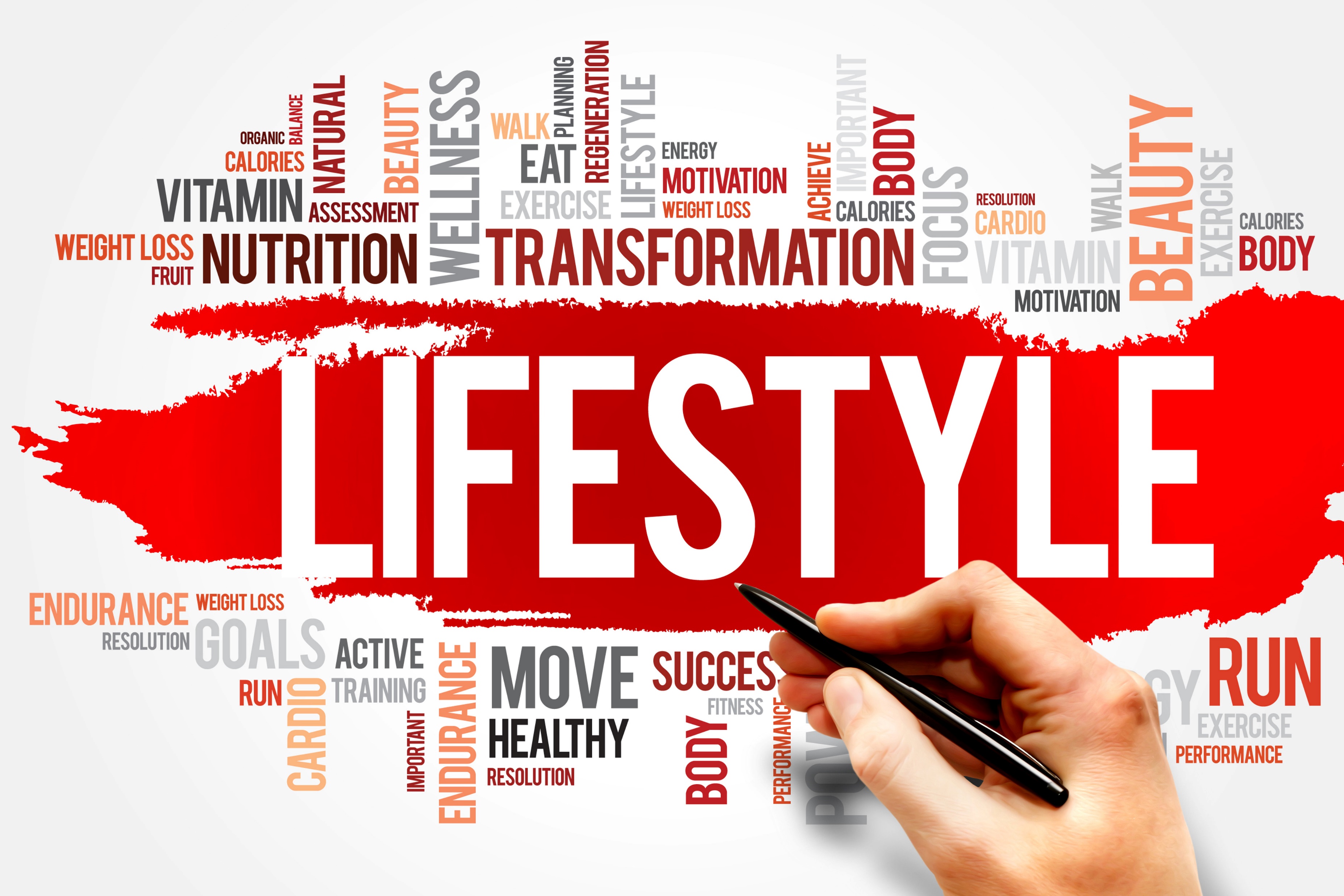 Against such things there is no law. Those who belong to Christ Jesus have crucified the flesh with its passions and desires. Since we live by the Spirit, let us keep in step with the Spirit.
Galatians
5:16-25
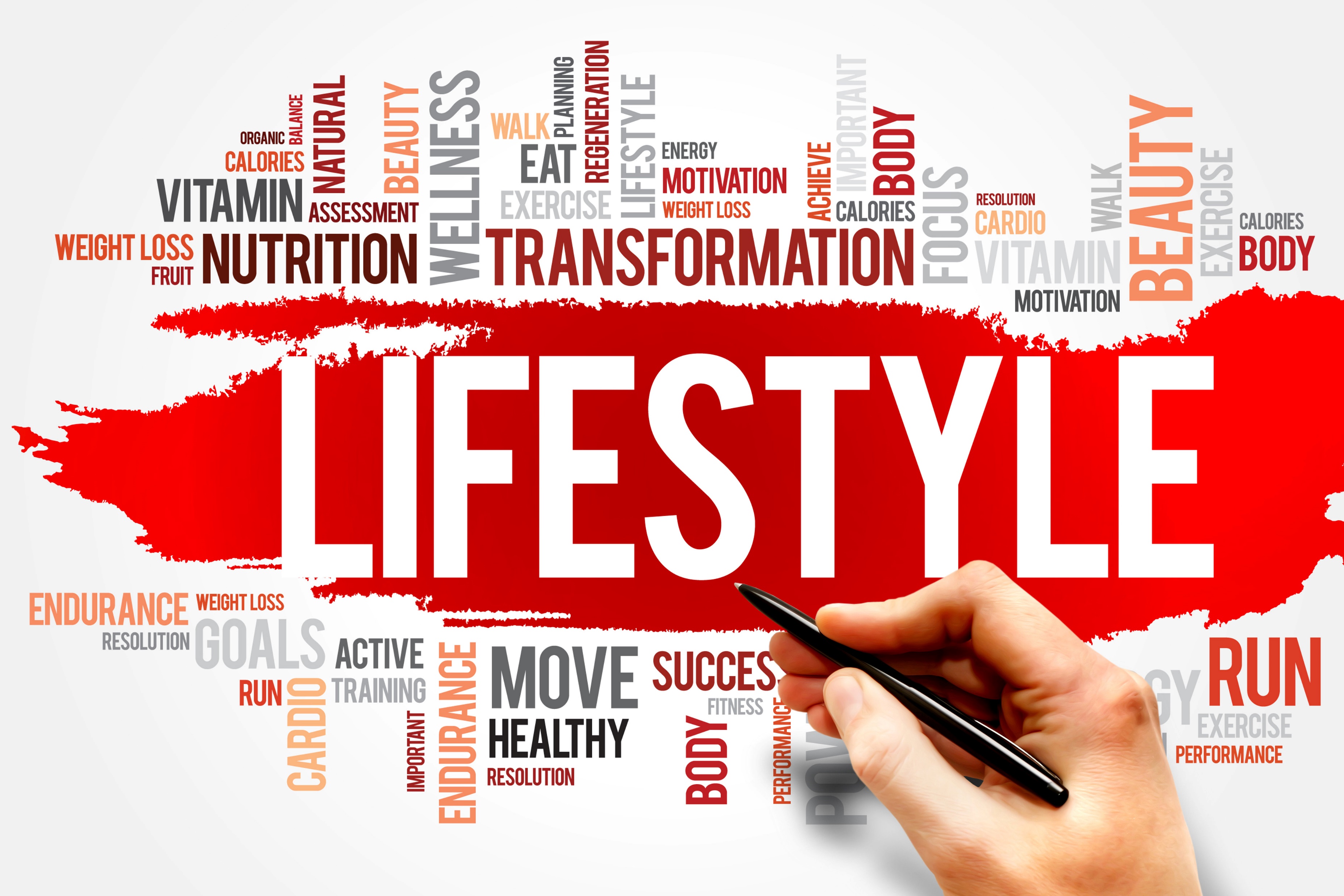 God expresses life in our spirit:

LOVE
JOY
PEACE
INSIGHT # 1
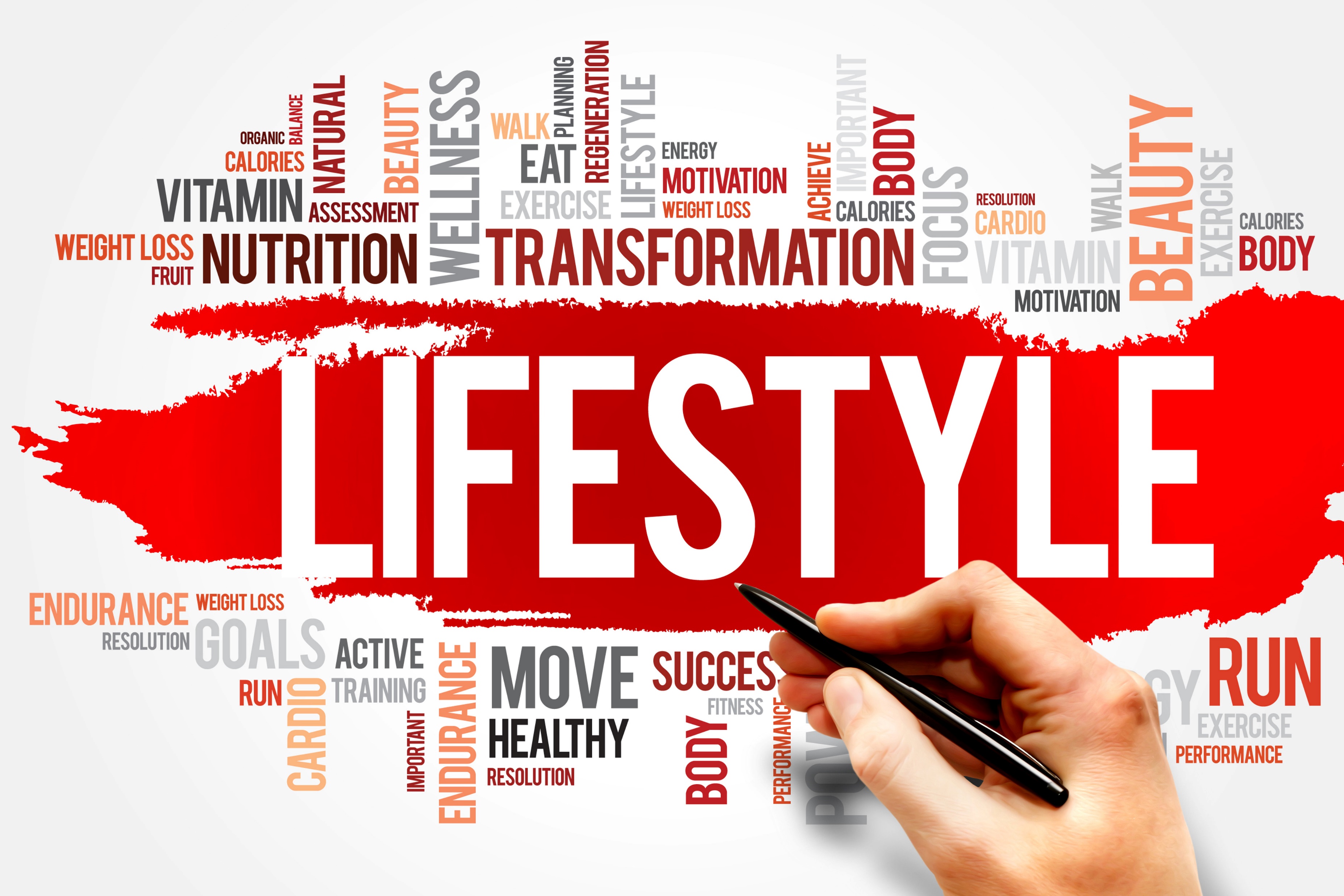 God expresses life in our soul:

PATIENCE
KINDNESS
GOODNESS
INSIGHT # 2
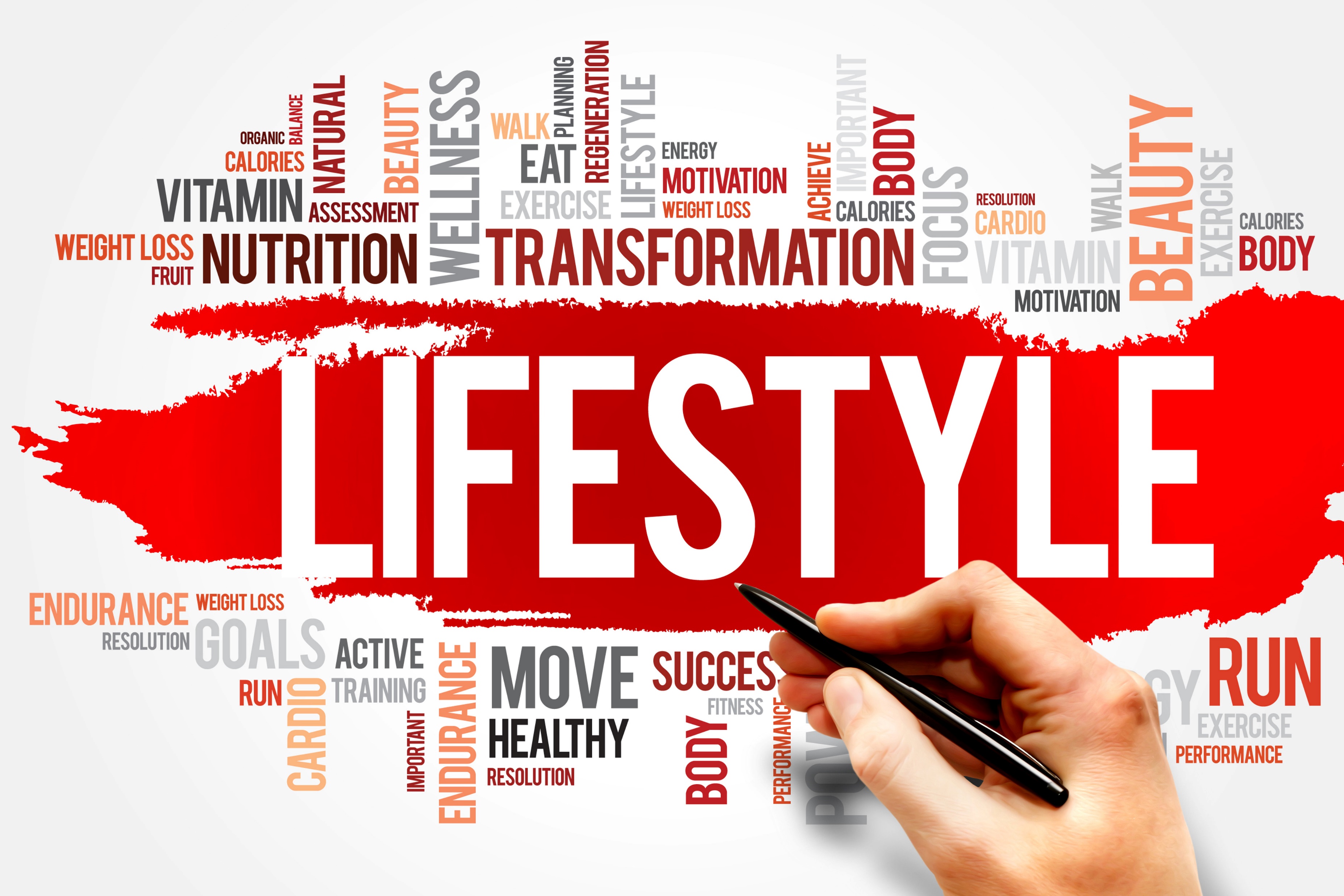 God expresses life in our body:

FAITHFULNESS
GENTLENESS
SELF-CONTROL
INSIGHT # 3
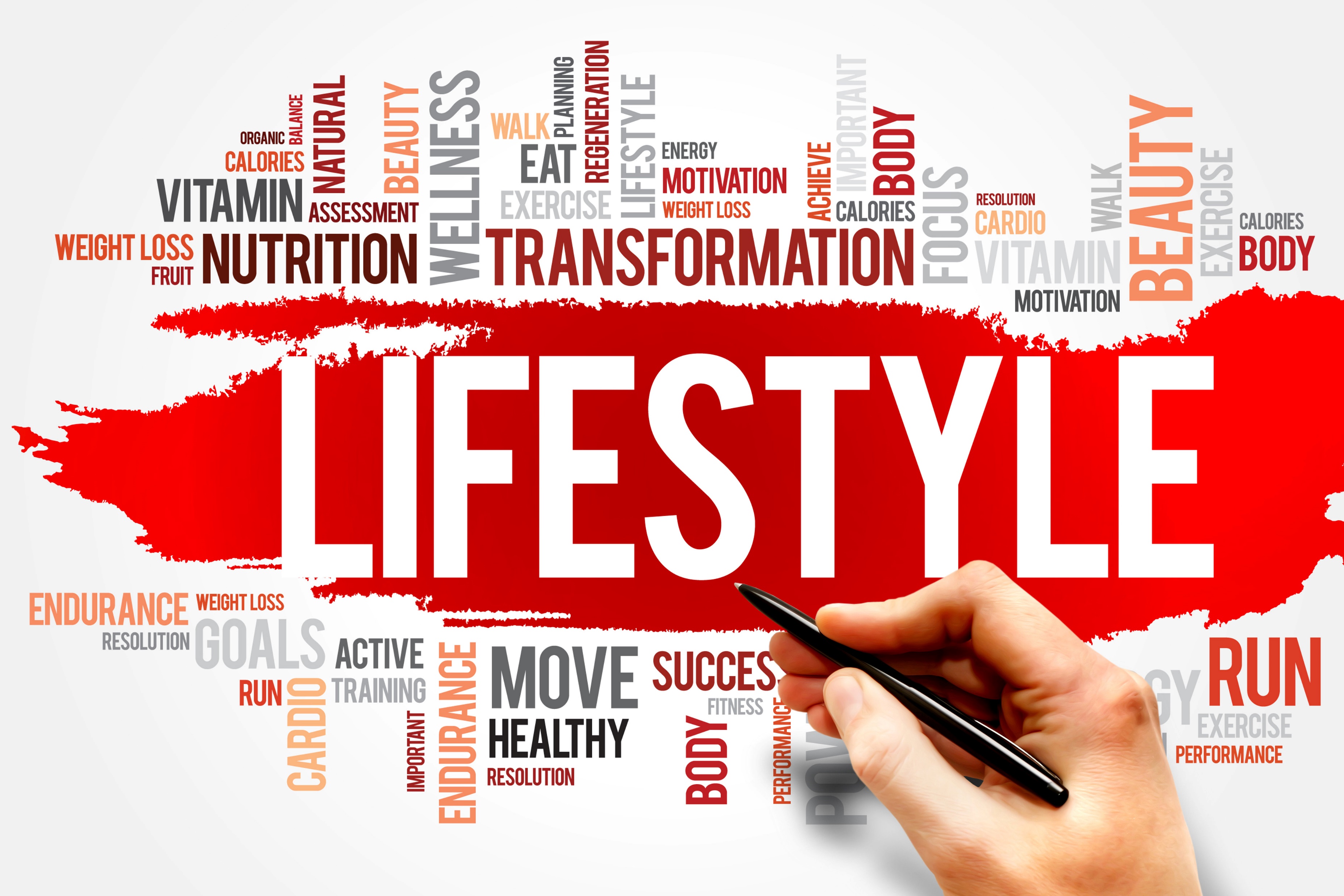 How is my crucifixion?
How is my spirit life?
How is the dance?

How is my spiritual lifestyle?
How is my relational lifestyle?
How is my physical lifestyle?
CONCLUSION